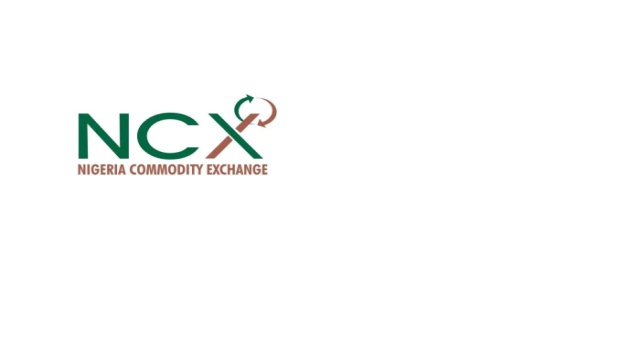 NIGERIA COMMODITY EXCHANGE (NCX):
AN UPDATE BY THE MANAGING DIRECTOR/CEO
AUGUST 2018
RECENT DEVELOPMENTS FROM LAST MEETING
Product Development: Consultants were commissioned to conduct in-depth Research Studies on two principal commodity classes –
	 	- agro commodities (staples and cash crops) and
		- solid minerals.
The research has been concluded and published, copies have been sent to the National Library of Nigeria  
Capacity building programmes on solid minerals have also been conducted by the consultants for the staff of NCX
Acquisition of CAPI devises for the management of MIS
Collaboration with NNCMC
FACTORS RESPONSIBLE FOR DEVELOPMENT
Need to have comprehensive information on listed commodities 

Contract specification and product classification

Strengthening the supply side
NEXT STEPS
Renovation of more warehouses
Conclusion of the development of new Warehousing Management System and Trading System
ISSUES FOR CMC DELIBERATION
Expeditious passage of the Warehouse Receipt Regulatory Agency and Other Related Matters Bill at the National Assembly into law 

Need for the conclusion of the development of Nationally Acceptable Commodity Grades and Standards by the SON and other stakeholders